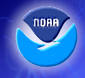 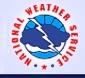 Integrating GFE, MPE, Site-Specific and Hydroview into WFO Operations
Steve DiRienzo
Senior Service Hydrologist
National Weather Service
 WFO Albany, NY
GFE, MPE, Site-Specific and Hydroview in WFO Operations
This presentation was originally given at the Hydro Program Manager’s Conference in 2007 in Kansas City

This presentation is a subset of our local training package available for staff on WFO ALY intranet since 2007
Overview – ALY Best Practices
Convey Importance of Hydrology to Staff

Include Hydrologic Discussion in every issuance of Area Forecast Discussion (AFD)

Hydrologic discussion information obtained from RFCs, NOHRSC and USGS, etc.

4. Site Specific forecasts as guidance for writing hydrologic discussion when NERFC closed.
Overview – Best Practices
Quality Control MPE Data

Be proactive with proper Z/R relationship.

Develop local Guidance on Headwater Guidance

8.  Quality control AHPS web pages.
Overview – Best Practices
9.  Hydroview has many uses. Incorporate it into operations
Best Practice 1: Convey Importance of Hydrology to Staff
Hydrologic disasters happen here often – flooding has big impact (80% of Federal Disaster Declarations are for flooding or drought)

Hydrologic disaster examples

Terrain/Relief play a major role
Hydrology – Big Impact at WFO ALY
March 1977 – Green Island Bridge Collapse (Hudson River)

April 1987 – I-90 Bridge Collapse (Schoharie Creek)

January 1996 – Rain and Rapid Snow Melt – Widespread Major to Record Flooding

April/June 2005 - Catskill Record Flooding (rain + snowmelt) and I-87 Washout (Flash Flood)

June 2006 – Record Flooding on Upper Mohawk River (I-90, railroads and Erie/Mohawk Canal shut down)
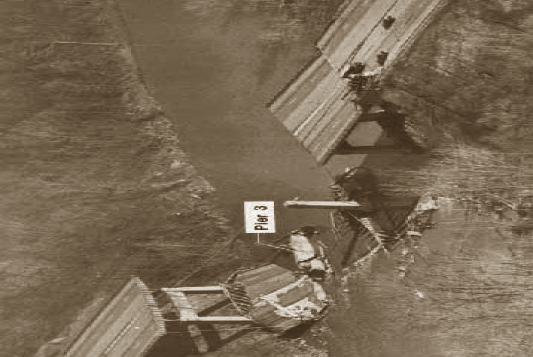 I-90 bridge collapse on Schoharie Creek, April 5, 1987
Courtesy of Sid Brown, Schenectady Gazette.
I-87 (Northway) Washout June 2005
Canajoharie, NY - June 2006
Terrain/Relief a Major Factor in WFO ALY Hydrology
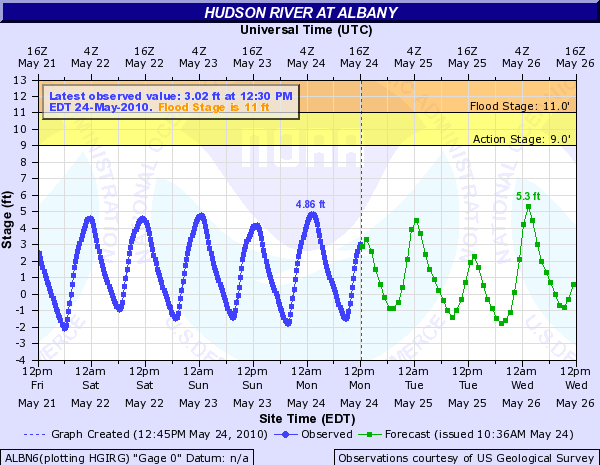 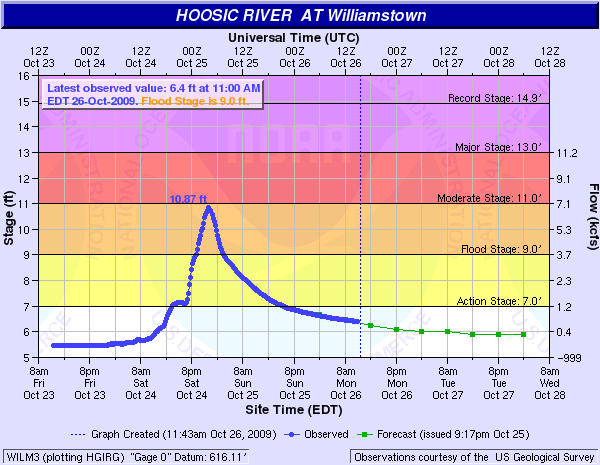 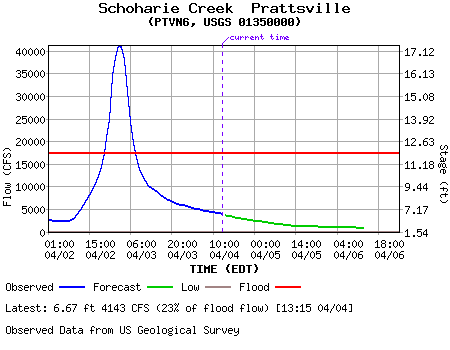 Terrain Effects
Deep snow pack can accumulate in mountains even with no snow on ground here at Albany or other valley locations

Strong 925mb wind flow will cause upslope enhancement of precipitation: SE wind in Catskills, W wind in Adirondacks for lake effect snow

Fast responding rivers
Terrain Influence on SWE
Best Practice 2: Include Hydro Discussion in each issuance of AFD
In 2005 we decided to include Hydrology Discussion in every issuance of Area Forecast Discussion (AFD)

Staff remains aware of current hydrologic conditions and forecast QPF, river response, FFG, snowpack, etc (Situational Awareness).
Example Hydro Discussion
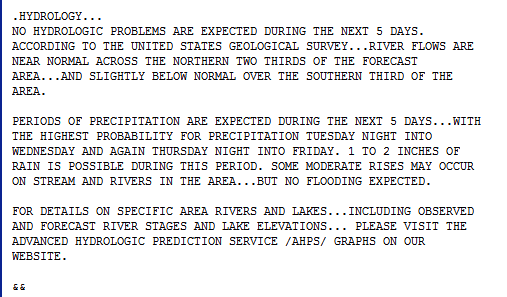 Can simply say: “Please refer to latest Winter/Spring Flood Potential Outlook (ESFALY) for details”.
Best Practice 3: Include NERFC, NOHRSC and USGS Information in Hydro Discussion
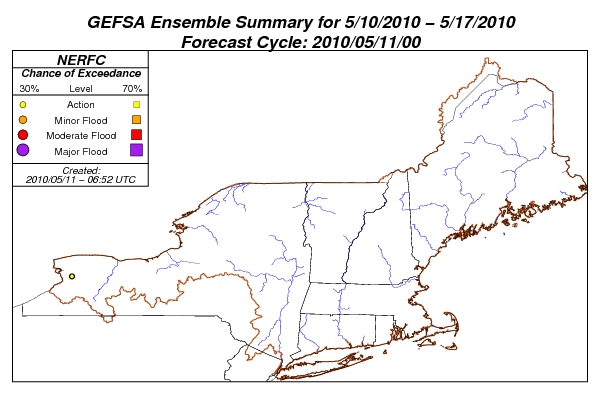 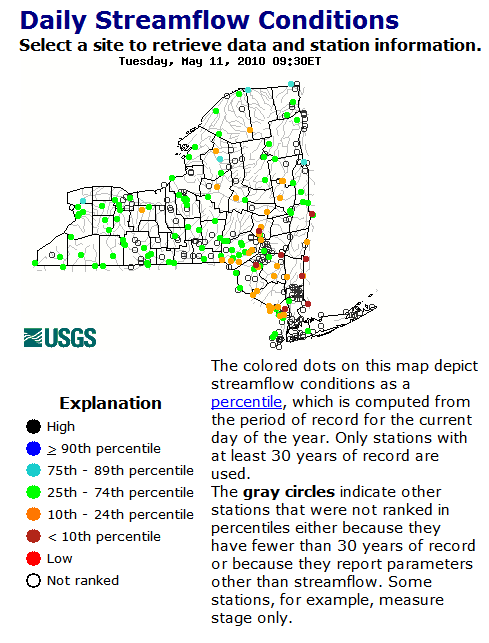 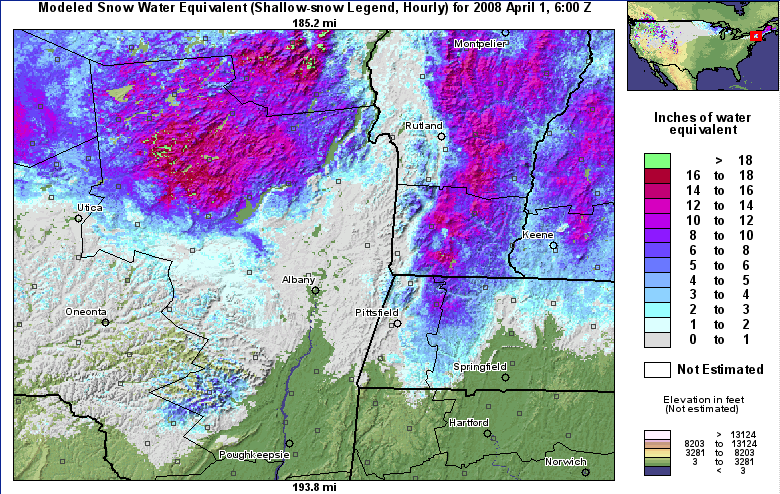 Best Practice 4: Site Specific forecasts as guidance for hydrologic discussion when NERFC closed.
After adding Hydro discussion to AFD, Forecasters complained of old hydro guidance on midnight shift. 

Set up Site Specific to forecast all headwater points and GFE Formatter to send QPF to SSHP.

Basis for Hydrologic Discussion in AFD and FLWs when NERFC is Closed
Basin Outlines in GFE
Example GFE Hydro Edit Area FLVC3
FLVC3
Hourly QPF Formatter – WRKRR2
RR2ALY – Hourly QPF to 72 Hours
Generated from QPF in GFE Grids.
Forecast Data in SSHP – Basis for Hydrologic Discussion in AFD and FLWs When NERFC Closed
Fcst Precip
Forecast River Stage
Observed River Stage
Future GFE Hydrologic Formatter Additions
Add Snowmelt Grid to GFE…hopefully receive snowmelt grids from NERFC or NOHRSC

Compute Rain + Snow Melt from GFE

Formatter Launcher choices: Rain, snow melt only or rain + snow melt
Best Practice 5: Quality Control MPE Data
Site Specific Hydrologic Predictor Uses MPE Data so Need to Quality Control MPE Data

Quality rain gage data will improve radar bias adjustment as well as river stage forecasts

Sometimes have to remove AP from radar data.
Available 1-Hr Rain Gages
Need to include gauges from outside CWA for consistent radar bias adjustments and consistent MPE precipitation estimates.
MPE Radar Coverage
ALY HSA covered by six radars. Lowest slice of from each radar used.
Individual Radar Coverage  Issues With Lowest Slice
Sometimes looking at a higher slice or neighboring radar might be better than lowest slice due to beam blockage. Beam blockage causes precipitation under estimation.
Best Practice 6: Be proactive with proper Z/R relationship
WFO ALY uses 3 Z/R Relationships:

	Convective Default (Z-R): 300/1.4
	Tropical (Z-R): 250/1.2 
	Cool Season-Stratiform (Z-R): 130/2.0 

Tropical Z-R in tropical rain situations (i.e. tropical remnants or very moist summertime air mass). 

Cool Season-Stratiform Z-R relationship from roughly NOV-MAR, unless unseasonably mild air masses with convection occur during winter then switch to 300/1.4.
Site Specific Uses Gridded Headwater Guidance From RFC
Best Practice 7: Guidance on Headwater Guidance
Local Site Specific points may have “Bogus Default Value” = 5 reported for FFH in SSHP

Rough rule of thumb is to use 2.0 for FFH value from 1 November to 30 April (leaf off period) unless NERFC guidance is lower. Then use NERFC number.

For late summer dry conditions (no widespread rain for a couple of weeks) use around 4 inches.
Guidance on Headwater Guidance
For high intensity rain and melt on frozen ground you may have to use the threshold runoff number for the basin FFH.

Remember: The FFH value you use can not be lower than the basin threshold runoff otherwise the threshold runoff value is used by the model.
Best Practice 8: Quality control AHPS web pages.
AHPS is the Public Access to our river observations/forecasts/warnings

Shift checklist requires that AHPS pages are working and that data looks good
Albany AHPS Page
http://water.weather.gov/ahps2/index.php?wfo=aly
Best Practice 9: Incorporate Hydroview into operations.
Hydroview has many uses…

Examples follow:
Time Series Control – Predefined Group Mode
“OVERVIEW” Group:  Use to QC forecasts from NERFC before sending RVD. Eight Pages. Use PgUp or PGDown to cycle through group.
Point Data Control Preset: Latest Temperature
“Hydroview useful for more than just rivers…
Point Data Control Preset: Peak Winds
Review – ALY Best Practices
80 % of federal disaster declarations are hydrology related…so…Convey Importance of Hydrology to Staff

Include Hydrologic Discussion in every issuance of Area Forecast Discussion (AFD)

Hydrologic discussion information obtained from RFCs, NOHRSC and USGS…situational awareness

Site Specific forecasts as guidance for writing hydrologic discussion when NERFC closed.
Review – Best Practices
Quality Control MPE Data

Be proactive with proper Z/R relationship.

Develop local Guidance on Headwater Guidance

8.   Shift checklist requires each shift to quality control AHPS web pages.
Review – Best Practices
9.  Hydroview has many uses. Incorporate it into operations
The End
Questions?


Steve DiRienzo
    Senior Service Hydrologist
    National Weather Service Forecast Office
    251 Fuller Rd, Suite B-300
    Albany, NY 12203
    (518) 435-9571 x234
    www.weather.gov/aly